Igneous Rocks
Forming Igneous Rocks
Igneous rocks are formed from the cooling of liquid rock.

Two things will determine which igneous rock
How fast it cools
Composition of melted rock
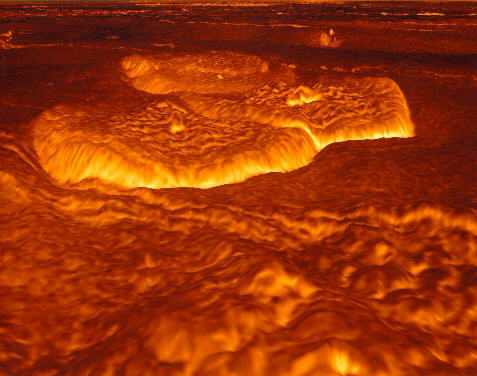 Magma vs. Lava
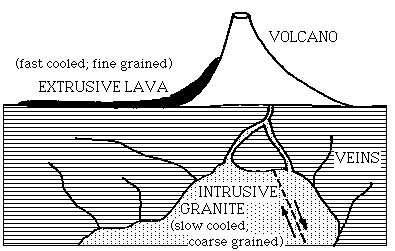 Intrusive vs. Extrusive
Igneous rocks can either form deep within the Earth or near/on the surface.

Intrusive igneous rocks form deep beneath the surface andhave been cooling for millions of years. These rocks are characterized by large crystals. Ex. Granite
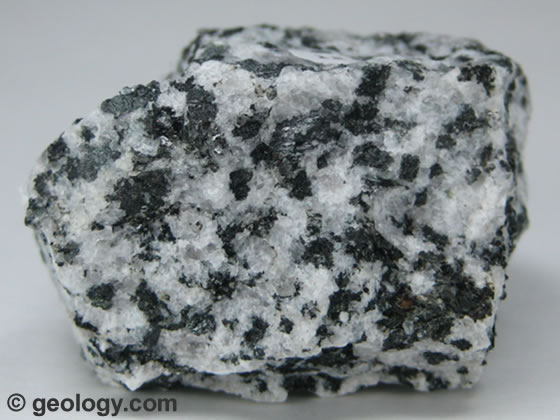 Intrusive vs. Extrusive
Extrusive igneous rocks form on the surface of the earth.
When lava erupts out of a volcano it cools rapidly and there is little to no crystal growth.
Ex. Obsidian, pumice
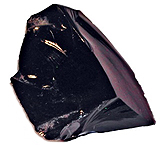 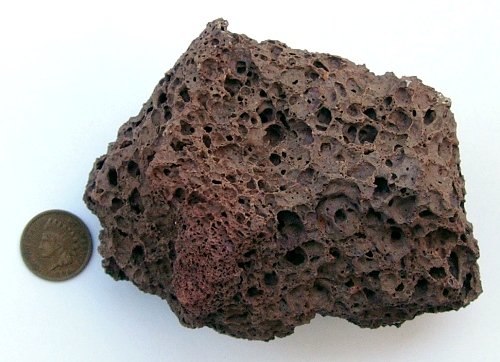 Texture
Texture deals with how big the crystals are in an igneous rock.
4 Textures
Coarse-Grained: Large crystals, slow cooling
Porphyritic: Both large and small crystals, slow cooling with different minerals
Fine-Grained: Small crystals, fast cooling
Glassy: No crystals, instant cooling
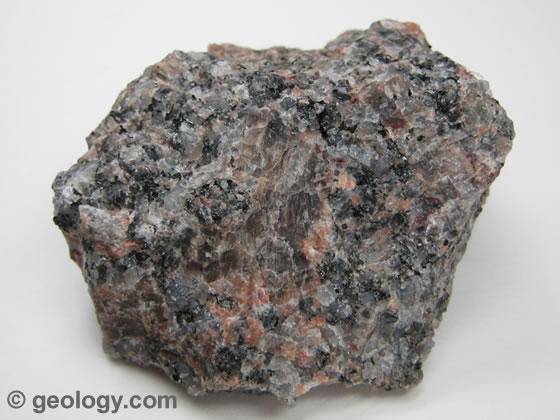 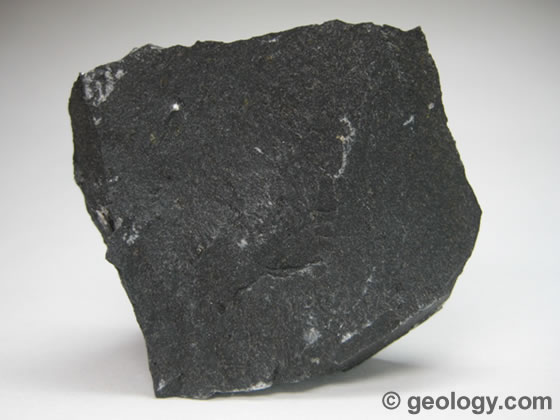 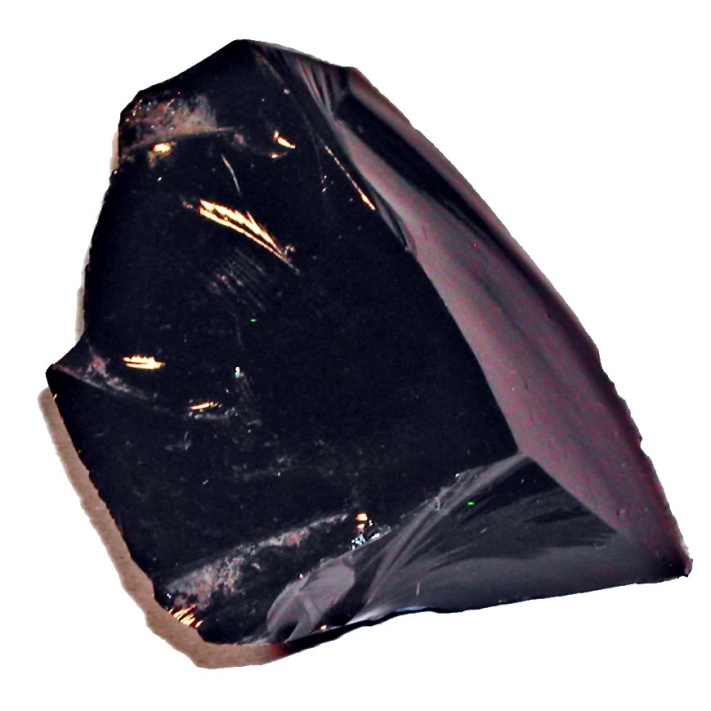 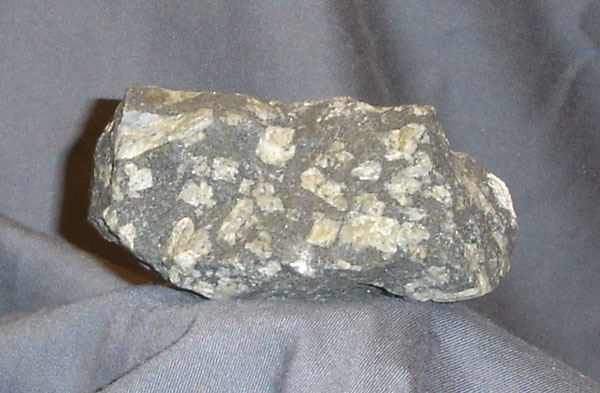 Composition
The composition deals with the chemical make-up of the rock. Silicates are the most common minerals on earth.
How much silica does a rock have????
Felsic (light)- rock made up mostly of silicates 
over 65% silica
Andesitic (medium)- rock that is half dark/light
between 55-65% silica
Mafic (dark)- rock that is rich in Fe and Mg
Between 45-55% silica
Ultramafic- rocks rich in Fe and Mg
Under 45% silica
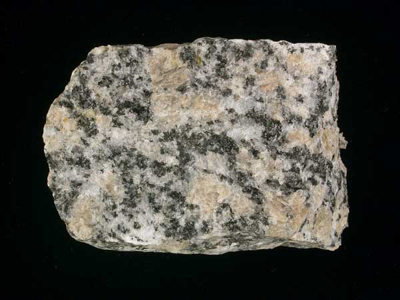 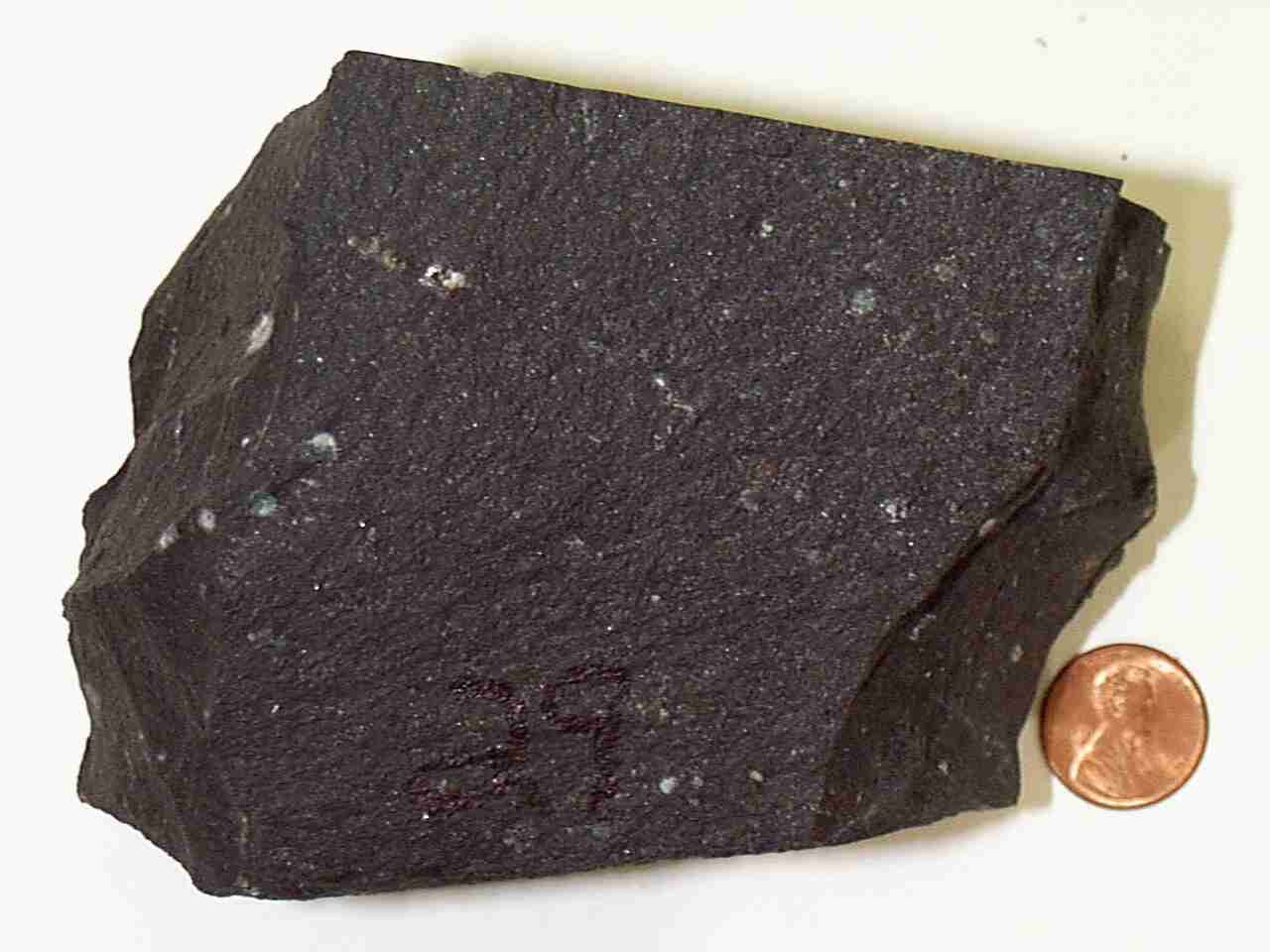 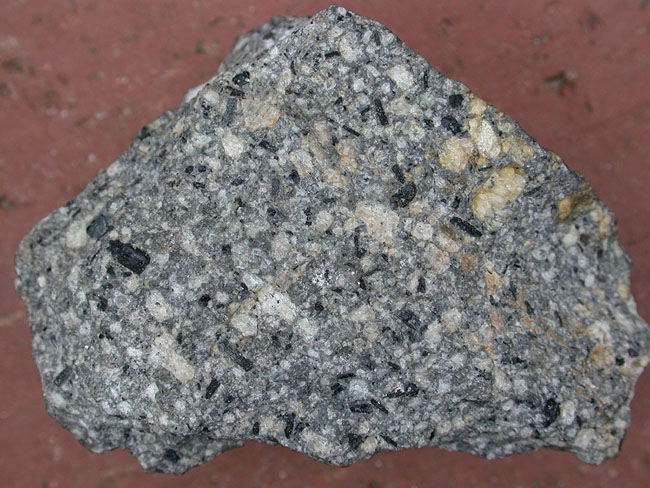 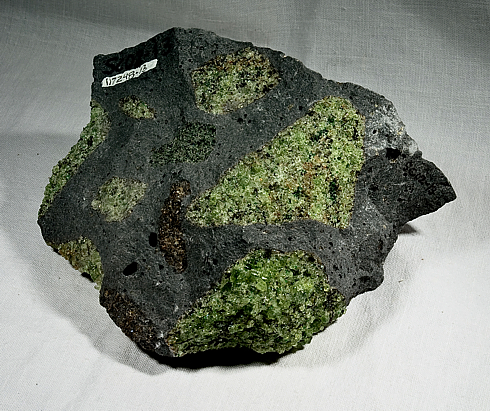